La Lógica
Instrumento
De la filosofía
NM3 Filosofía 2021
Objetivo de la semana
Comprender las principales características de la lógica como instrumento fundamental del pensamiento filosófico, a través de ejemplos concretos de la lógica aristotélica y proposicional.
La Mente humana conoce la realidad de 2 modos
Modo Intuitivo
Modo discursivo
El entendimiento capta directamente
La razón humana avanza paso a paso.
La lógica
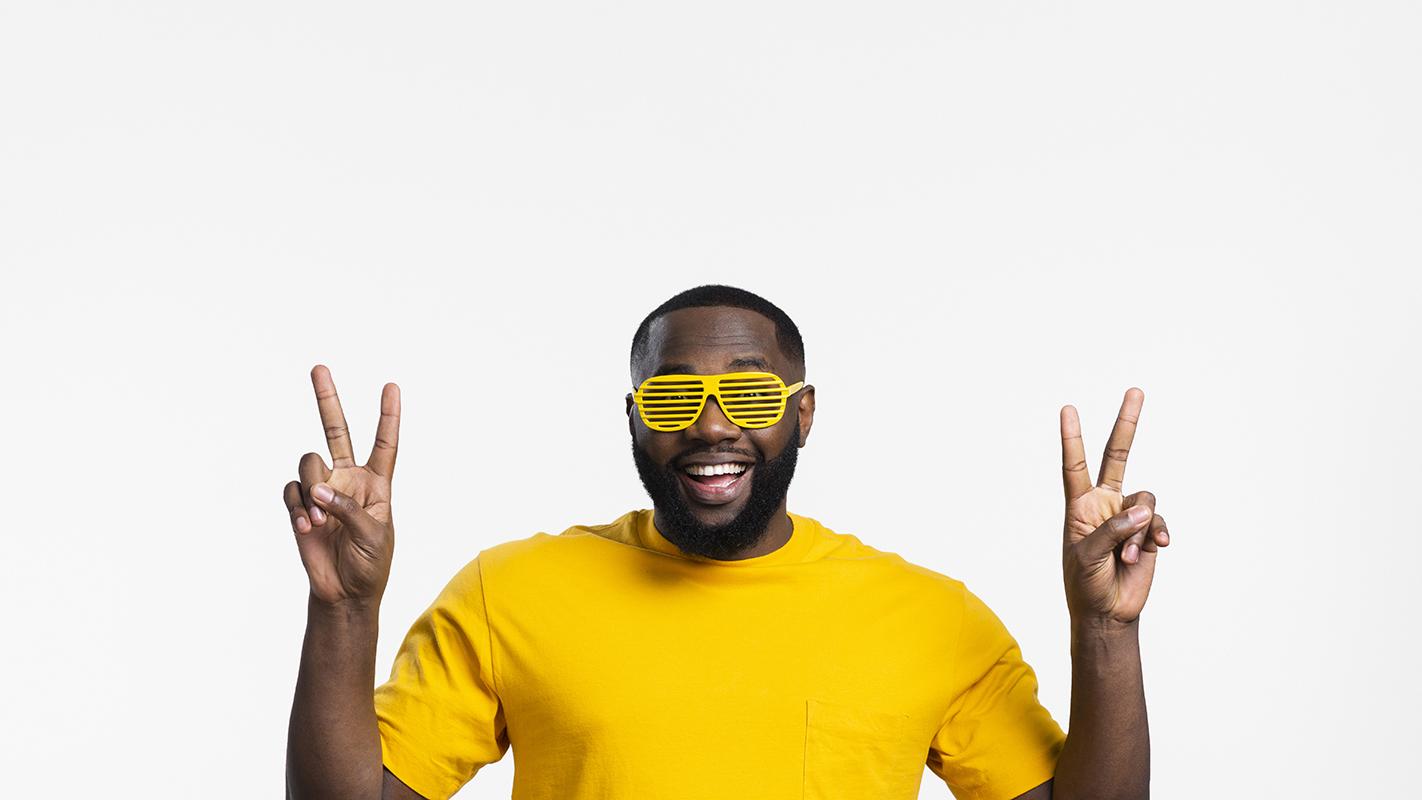 Ayuda a la Razón a proceder:
con orden
con facilidad
y sin error
En su camino hacia la consecución de la verdad no evidente por sí misma
Por ello la lógica
ES UNA DE LAS HERRAMIENTAS MÁS IMPORTANTES DE LA FILOSOFÍA
01
LA LÓGICA Y LA RAZÓN HUMANA
Todos tenemos una capacidad natural para deducir o inferir unas verdades de otras.
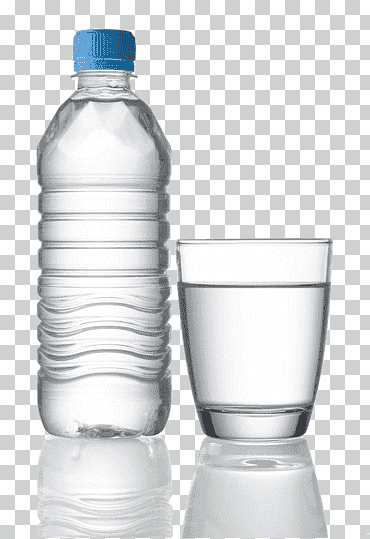 LA LÓGICA
01
02
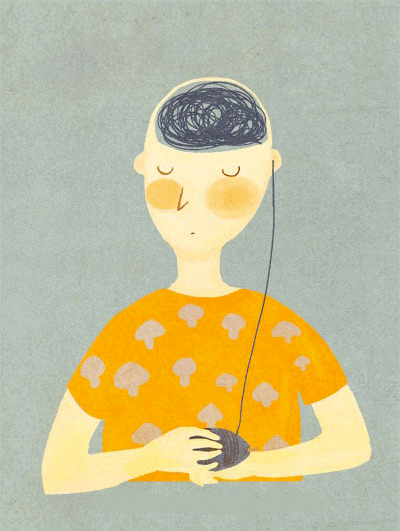 LÓGICA
LÓGICA
COMO CIENCIA
COMO ARTE
Habilidad de argumentar o razonar correctamente
Estudio de los principios y reglas que rigen el razonamiento válido.
LA LÓGICA
Como ciencia
01
02
LÓGICA informal
LÓGICA formal
ESTUDIA
ESTUDIA
MODOS CORRECTOS DE ARGUMENTAR
LA ESTRUCTURA DE LOS ARGUMENTOS
Prescindiendo de los contenidos concretos a los que se refieren
Atendiendo a los distintos contextos de diálogo y a las cuestiones tratadas en ellos
LA LÓGICA
Como ciencia
01
LÓGICA formal
ESTUDIA
Considera sobre todo la dimensión SINTÁCTICA de nuestros razonamientos, pero dando por supuesto que también tienen una dimensión semántica y pragmática.
LA ESTRUCTURA DE LOS ARGUMENTOS
Prescindiendo de los contenidos concretos a los que se refieren
LA LÓGICA
Como ciencia
02
LÓGICA informal
Se centra especialmente en la dimensión PRAGMÁTICA de los razonamientos, pero dando por supuesto que tienen también una estructura sintáctica y semántica
ESTUDIA
MODOS CORRECTOS DE ARGUMENTAR
Atendiendo a los distintos contextos de diálogo y a las cuestiones tratadas en ellos
DIMENSIÓN
SINTÁCTICA
SEMÁNTICA
PRAGMÁTICA
Se refiere al modo en que se combinan las oraciones en un razonamiento
Corresponde al significado de las oraciones que componen un razonamiento
Se refiere al uso de los razonamientos en contextos reales de comunicación.
LA LÓGICA COMO TEORÍA FORMAL DE LA INFERENCIA
Lógica como teoría formal de la inferencia
LA LÓGICA SE OCUPA
De las reglas del razonamiento válido, sin considerar la naturaleza de los objetos sobre los que razona.
La lógica es
Una ciencia formal, pues trata de la forma de los razonamientos y no de la materia a la que estos se refieren.
Razonamiento lógico: verdad y validez
Todo razonamiento
Consta de cierto número de oraciones, colocadas de tal modo que podamos decir que una de ellas, a la que llamamos conclusión, se sigue o se deriva lógicamente de las demás, a las que denominamos premisas. Todas ellas son proposiciones, esto es, oraciones enunciativas que son o verdaderas o falsas.
Razonamiento lógico: verdad y validez
No es lo mismo verdad que validez lógica
La verdad o falsedad de una inferencia o de un razonamiento depende de que el significado atribuido o símbolos lógicos esté o no de acuerdo con la realidad significada.Un razonamiento es válido si la conclusión se sigue lógicamente de las premisas. Un razonamiento es inválido cuando la conclusión no se sigue de las premisas.
Un razonamiento
Puede ser inválido
Puede ser válido
Aunque su conclusión sea falsa
Pese a que su conclusión sea verdadera
Esto es así porque
La validez lógica depende únicamente de la relación entre los valores de verdad de las premisas y los de la conclusión: un razonamiento es válido cuando, supuesta la verdad de las premisas, aunque de hecho no sean verdaderas, la conclusión no puede ser más que verdadera, aunque de hecho no lo sea.
En otras palabras, no es posible que un razonamiento sea válido si a partir de premisas verdaderas se obtiene una conclusión falsa.
Tipos de inferencias lógicas
Cuando la inferencia o razonamiento se hace partiendo de proposiciones sensibles y particulares a otras inteligibles y más universales, se llama inferencia inductiva. 
Cuando se hace partiendo de proposiciones más universales para llegar a una conclusión menos universal, es una inferencia deductiva.
Gracias!
¿Dudas?
kfuenzalida@emmanuel.cl